TruthPart II.
Loving the Truth

Chad Cogburn
5 Oct 2014
Psalms 119:160 
The entirety of Your word is truth, And every one of Your righteous judgments endures forever.
Serial Study Outline
Knowing the Truth: “You shall know the truth”    John 8:32a
Loving the Truth: “The Truth shall make you free” John 8:32b
Living the Truth: “Walk in Truth” 3 John 1:3-4
Integrity
Secular vs. Spiritual
Trusting the Truth: “The truth of the Lord endures forever” Psalms 117:2
The amazing journey of God’s word
The amazing journey of God’s people
Intro
Part I. Knowing the Truth - Review
God is Truth and the source of ALL truth!
Nature points to God’s truths
The Fear of God is foundational to knowing truth
Knowing the Truth comes only by abiding in Jesus Christ

Part II. Take the knowledge  Love it, embrace it
Fruits of truth come from Roots of truth (WHO we are)
“People can’t change the truth, but the truth can change people” – author unknown
The Truth Shall Make You Free
John 8:31 Then Jesus said to those Jews who believed Him, “If you abide in My word, you are My disciples indeed. 32And you shall know the truth, and the truth shall make you free.” 33They answered Him, “We are Abraham’s descendants, and have never been in bondage to anyone. How can You say, ‘You will be made free’?” 34Jesus answered them, “Most assuredly, I say to you, whoever commits sin is a slave of sin. 35And a slave does not abide in the house forever, but a son abides forever. 36Therefore if the Son makes you free, you shall be free indeed.
The Truth (Jesus) sets us free from the slavery of sin
The Truth doesn’t free us to do our own thing; rather it frees us from doing our own thing to serve God!
Everyone will serve someone
Chose Your Master
Joshua 24:15 And if it seems evil to you to serve the Lord, choose for yourselves this day whom you will serve…

Matthew 6:24 “No one can serve two masters…
2 Peter 2:19 While they (false prophets) promise them liberty, they themselves are slaves of corruption; for by whom a person is overcome, by him also he is brought into bondage. 
No such thing as “neutral”; all people worship someone

It doesn’t stop at being set free from sin…
Romans 6:18 And having been set free from sin, you became slaves of righteousness.
The Truth frees us to obey God
Instruments of righteousness  (Rom 6:13)
Vessels of honor, sanctified and useful for the Master 
                                                                         (2 Tim 2:21)
Receive the Love of the Truth
2 Thessalonians 2:9 The coming of the lawless one is according to the working of Satan, with all power, signs, and lying wonders, 10and with all unrighteous deception among those who perish, because they did not receive the love of the truth, that they might be saved.  11And for this reason God will send them strong delusion, that they should believe the lie, 12that they all may be condemned who did not believe the truth but had pleasure in unrighteousness.
Does truth compel us to salvation and holiness?  If not, the love of the truth is missing.
Do we love (agape) the truth?
The truth is not always be easy, but it is always good.
Romans 8:28 And we know that all things work together for good to those who love God, to those who are the called according to His purpose.
Love Rejoices in the Truth
1 Corinthians 13:4 Love suffers long and is kind; love does not envy; love does not parade itself, is not puffed up;  5does not behave rudely, does not seek its own, is not provoked, thinks no evil;  6does not rejoice in iniquity, but rejoices in the truth;  7bears all things, believes all things, hopes all things, endures all things.
Love and truth are best friends – have a lot in common
Love of the truth promotes humility (vs4)
Love rejoices in the truth (but not in sin) (vs6)
Bears all things/endures all things (vs7): love of the truth rises above misdeeds of man
	Matthew 6:14 “For if you forgive men their 	trespasses, your heavenly Father will also 	forgive you.
Speaking the Truth in Love
Ephesians 4:14 that we should no longer be children, tossed to and fro and carried about with every wind of doctrine, by the trickery of men, in the cunning craftiness of deceitful plotting, 15but, speaking the truth in love, may grow up in all things into Him who is the head—Christ— 16from whom the whole body, joined and knit together by what every joint supplies, according to the effective working by which every part does its share, causes growth of the body for the edifying of itself in love.
Speaking the truth in love (agape) is hard
Hearing the truth is even harder
The Truth May Offend
Context: “He who eats this bread will live forever.”
John 6:60 Therefore many of His disciples, when they heard this, said, “This is a hard saying; who can understand it?” 61When Jesus knew in Himself that His disciples complained about this, He said to them, “Does this offend you?  62What then if you should see the Son of Man ascend where He was before?  63It is the Spirit who gives life; the flesh profits nothing. The words that I speak to you are spirit, and they are life.
Sometimes the truth is hard to hear
When the truth is hard, it often offends (trap or stumbling block)
Jesus is speaking words of life, abundance, salvation, etc.
What did his disciples do?
The Truth May Offend
John 6 Cont.  Jesus still speaking
64“But there are some of you who do not believe.” For Jesus knew from the beginning who they were who did not believe, and who would betray Him. 65And He said, “Therefore I have said to you that no one can come to Me unless it has been granted to him by My Father.” 66From that time many of His disciples went back and walked with Him no more.  67Then Jesus said to the twelve, “Do you also want to go away?” 68But Simon Peter answered Him, “Lord, to whom shall we go? You have the words of eternal life.
The Truth offended MANY disciples and they left
Vs 67 “Do you embrace the truth or are you offended by it”
The 12 embraced the Truth (even if they didn’t understand it)
They labeled themselves as “cannibals” and ignorant men; inviting ridicule, mockery, jokes, etc.
Do I love the truth, even if it hurts or makes me look bad?
Rebellion
Those disciples who left Jesus were hard hearted
Vs. 64 “who did not believe”
Rejecting the truth is hardheartedness
Hebrews 3:7 Therefore, as the Holy Spirit says:“Today, if you will hear His voice, 8Do not harden your hearts as in the rebellion, In the day of trial in the wilderness…
Why do we harden our hearts?
We fear men more than God.
Philippians 2:12 Therefore, my beloved, as you have always obeyed, not as in my presence only, but now much more in my absence, work out your own salvation with fear and trembling; 13for it is God who works in you both to will and to do for His good pleasure.
Self Examination
2 Corinthians 13:5 Examine yourselves as to whether you are in the faith. Test yourselves. Do you not know yourselves, that Jesus Christ is in you?—unless indeed you are disqualified.
A self test demands an honest answer
God already knows the truth about us…do we?
1st step to fixing a problem is honesty
Woman with blood disease
Mark 5:32 And He looked around to see her who had done this thing.  33But the woman, fearing and trembling, knowing what had happened to her, came and fell down before Him and told Him the whole truth. 34And He said to her, “Daughter, your faith has made you well. Go in peace, and be healed of your affliction.”
“the whole truth” - Jesus knew this woman’s story, but he wanted her to verbalize it.
Good Example - David
David sins by taking Bathsheba for his wife (2 Sam 11)
Prophet Nathan tells David a story of a rich man stealing the only lamb from a poor man and served it to a guest. David outraged (2 Sam 12)
2 Samuel 12:7 Nathan said to David, “You are the man!...
David had 2 choices when confronted with the truth
Embrace the truth
Harden his heart
2 Samuel 12:13 So David said to Nathan, “I have sinned against the Lord.” And Nathan said to David, “The Lord also has put away your sin; you shall not die.
Testimony of God’s mercy and providence when men honor Him and accept the truth.
Bad Example - Cain
Genesis 4:3 And in the process of time it came to pass that Cain brought an offering of the fruit of the ground to the Lord. 4Abel also brought of the firstborn of his flock and of their fat. And the Lord respected Abel and his offering, 5but He did not respect Cain and his offering. And Cain was very angry, and his countenance fell. 6So the Lord said to Cain, “Why are you angry? And why has your countenance fallen? 7If you do well, will you not be accepted? And if you do not do well, sin lies at the door. And its desire is for you, but you should rule over it.”
Truth 1- Problem: Your offering is not acceptable vs.5
Truth 2- Solution: Do well be accepted; Do evil sin rules you
Cain’s Decision: Reject the truth, react out of jealousy, self preservation, revenge, etc.
Cain murders Able & suffers lifelong curse
Hiding from the truth never works out!
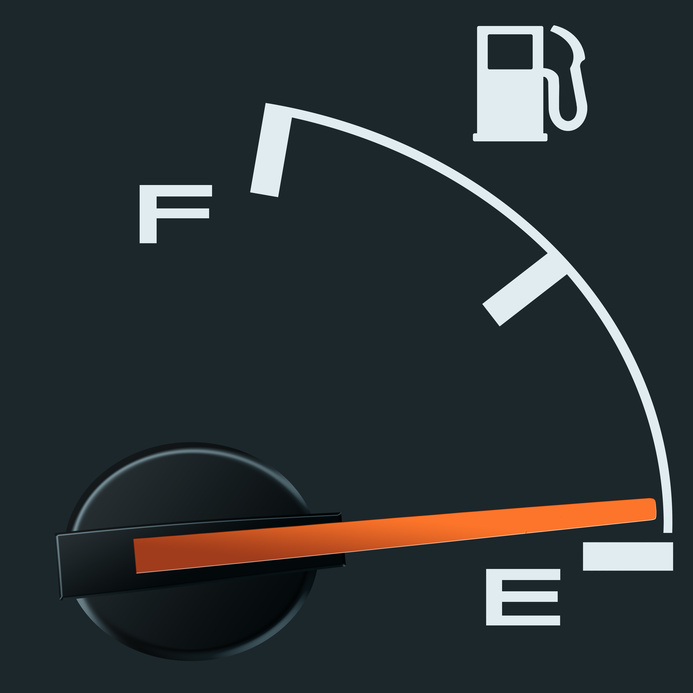 Measure of Truth
Truth:
Conformable to fact, being in accordance with the actual state of things
“You Can't Manage What You Don't Measure”
Measurement reveals true condition and identifies deficiencies – Very valuable
Healthcare, Education, Construction, Env. monitoring
God’s measurement tools
Scripture: profitable for doctrine, reproof, correction, instruction in righteousness (2 Tim 3:16, Heb 4:12)
Holy Spirit, elders, parents, church (all accountability) (Rom 15:14, James 5:16)
God’s correction tools: chastisement, admonition, rebuke, conscience, grace, divine nature (1 Pet 1:4)
End result: 2 Cor 7:1…let us cleanse ourselves from all filthiness of the flesh and spirit, perfecting holiness in the fear of God.
	Q: Am I willing to measure my life by God’s 				standards and embrace the result?
In Closing…
Proverbs 3:3 Let not mercy and truth forsake you; 
Bind them around your neck, 
Write them on the tablet of your heart
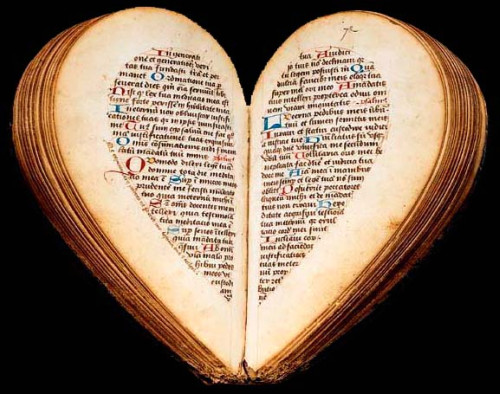 MERCY
TRUTH